11 LISTOPADADZIEŃ NIEPODLEGŁOŚCI
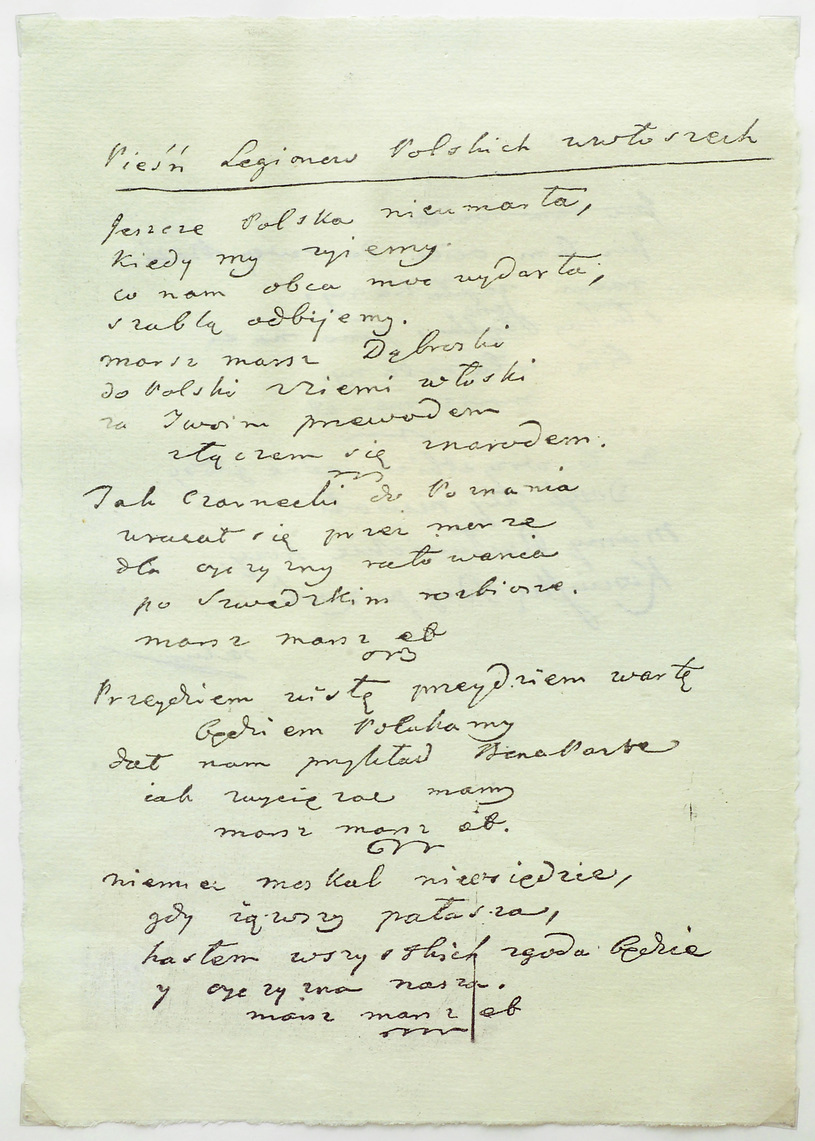 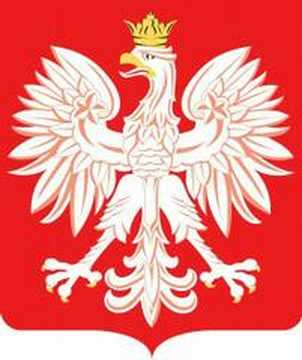 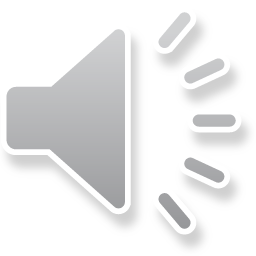 ROZBIORY POLSKI
Jest to okres w dziejach Polski i Litwy w latach 1772-1795 kiedy Rzeczypospolita Obojga Narodów za sprawą sąsiednich Rosji, Prus i Austrii straciła część terytorium jako wynik przegranej wojny lub pod groźbą użycia siły.
W wyniku trzech rozbiorów poszczególne państwa zagarnęły:
Rosja - 462 tys km2 obszaru i 5,5 mln mieszkańców
Prusy - 141 tys km2 ok 2,6 mln mieszkańców
Austria- 130 tys km2 ok 4,2 mln mieszkańców
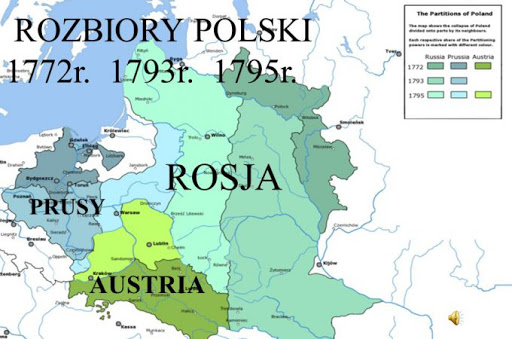 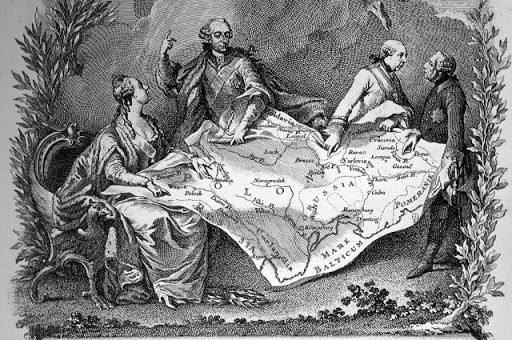 KSIĘSTWO WARSZAWSKIE
Księstwo Warszawskie powstało na mocy traktatów pokojowych podpisanych w Tylży nad Niemnem przez francuskiego cesarza Napoleona Bonaparte i cara Rosji Aleksandra Romanowa i króla pruskiego Fryderyka Wilhelma III Hohenzollerna.
Terytorium Księstwa Warszawskiego obejmowało ziemie II i III zaboru pruskiego, a po nieudanym ataku zbrojnym Austrii w 1809 roku powiększone o tereny III rozbioru austriackiego.
Stolicą Księstwa Warszawskiego została Warszawa.
Na czele Księstwa Warszawskiego stał król saski, od teraz tytułowany księciem warszawskim, Fryderyk August Wettyn, wnuk polskiego króla panującego w latach 1733–1763, Augusta III Sasa.
Dokumentem określającym status Księstwa Warszawskiego była konstytucja nadana przez Napoleona Bonaparte 22 lipca 1807 roku w Dreźnie.
Do rozwiązania Księstwa Warszawskiego doszło 3 maja 1815 roku podczas Kongresu Wiedeńskiego. W miejsce części ziem Księstwa utworzono Królestwo Polskie całkowicie zależne od Imperium Rosyjskiego.
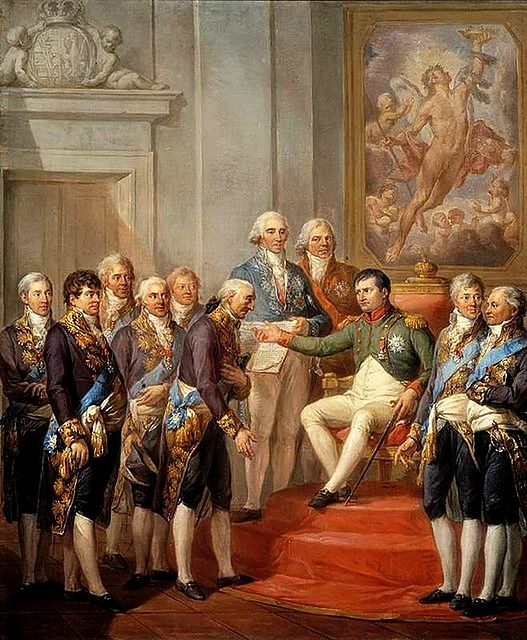 POWSTANIE LISTOPADOWE
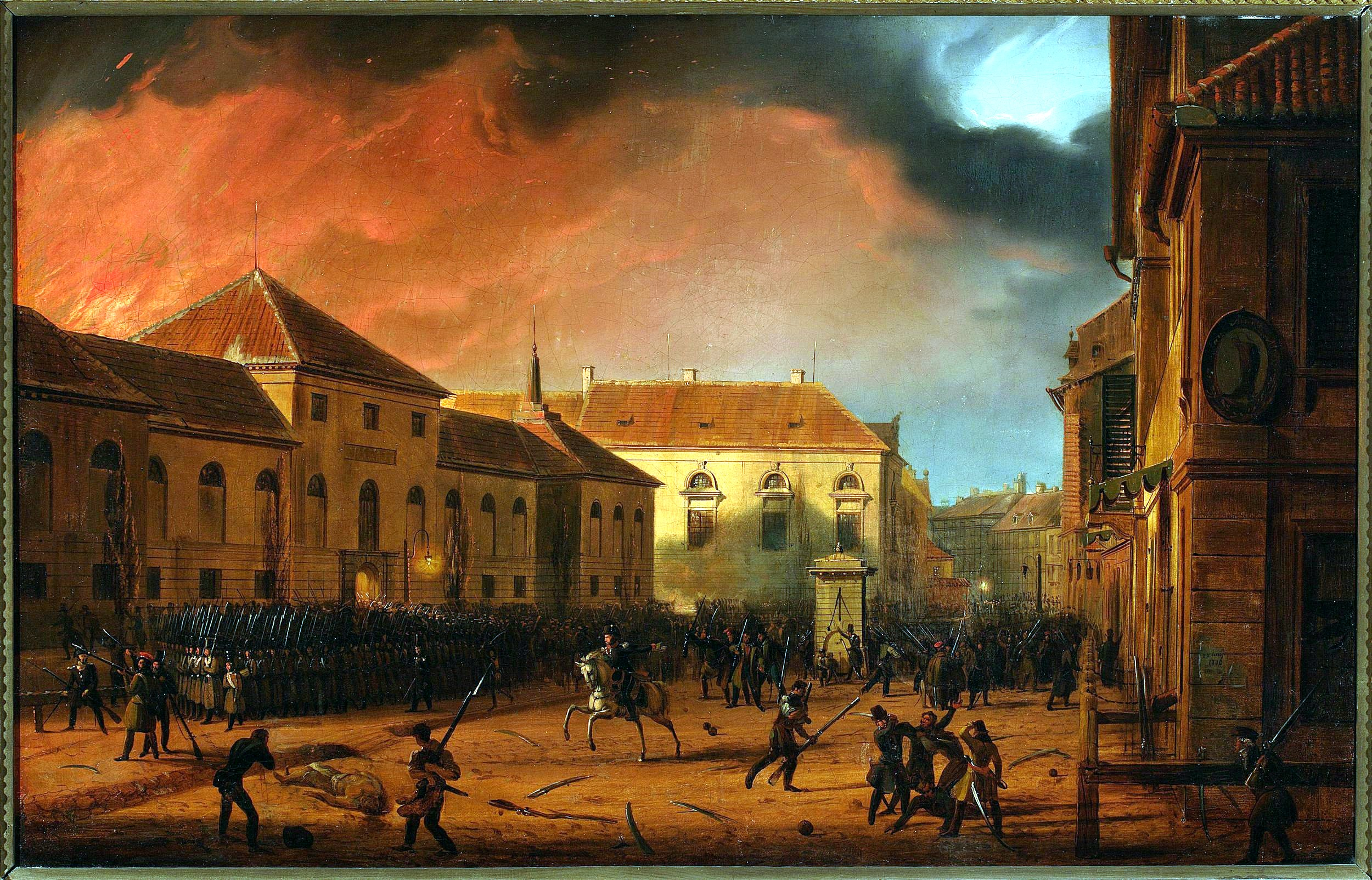 Polskie powstanie narodowe przeciwko Imperium Rosyjskiemu, które wybuchło w nocy z 29 listopada na 30 listopada 1830 roku,                                   a zakończyło się 21 października 1831 roku. Zasięgiem swoim objęło Królestwo Polskie i część ziem zabranych czyli Litwę, Żmudź i Wołyń

Po upadku powstania listopadowego car Mikołaj I Romanow wypowiedział słowa: 
“Nie wiem, czy będzie jeszcze Polska, ale tego jestem pewien, że nie będzie już Polaków”

W rocznicę wybuchu powstania obchodzony jest Dzień Podchorążego.
POWSTANIE STYCZNIOWE
Polskie powstanie narodowe przeciwko Imperium Rosyjskiemu, ogłoszone Manifestem 22 stycznia wydanym w Warszawie przez Tymczasowy Rząd Narodowy. Wybuchło 22 stycznia 1863                             w Królestwie Polskim i 1 lutego 1863 na Litwie, trwało do jesieni 1864, zasięgiem objęło ziemie zaboru rosyjskiego, tj. Królestwo Polskie i ziemie zabrane.
POWSTANIE STYCZNIOWE
Było największym i najdłużej trwającym polskim powstaniem narodowym, spotkało się z poparciem międzynarodowej opinii publicznej. Miało charakter wojny partyzanckiej, w której stoczono ok. 1200 bitew i potyczek. Przez oddziały powstania styczniowego przewinęło się około 200 000 osób, zarówno z rodzin szlacheckich, jak też w mniejszym stopniu z chłopstwa i mieszczaństwa. W niektórych rejonach ziem zabranych, np. na Żmudzi i rozrzuconych ośrodkach na Białorusi i w Inflantach Polskich zryw przybrał charakter masowy. Mimo początkowych sukcesów zakończyło się przegraną powstańców, z których kilkadziesiąt tysięcy poległo                      w walkach, blisko 1 tys. stracono, ok. 38 tys. skazano na katorgę lub zesłanie na Syberię, a ok. 10 tys. wyemigrowało.
NIEPOKORNI – Romuald Traugutt
Romuald Traugutt jest osobą, która odegrała wybitną rolę             w Powstaniu Styczniowym. Dowodził on jednym                             z oddziałów partyzanckich                    i zasłynął w tym czasie jako dobry dowódca. Gdy jesienią 1863 roku położenie powstańców stawało się coraz mniej wygodne i trudniejsze,                 a samo powstanie chyliło się ku upadkowi, Romuald Traugutt zaczął intensywnie działać w sprawie polskiej.
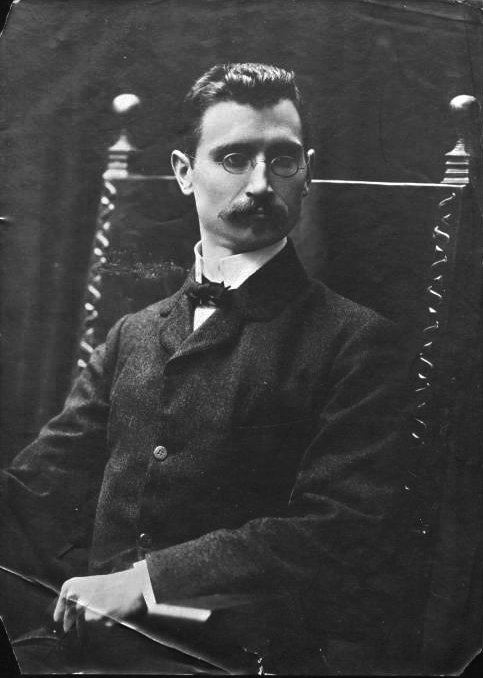 NIEPOKORNI- Roman Dmowski
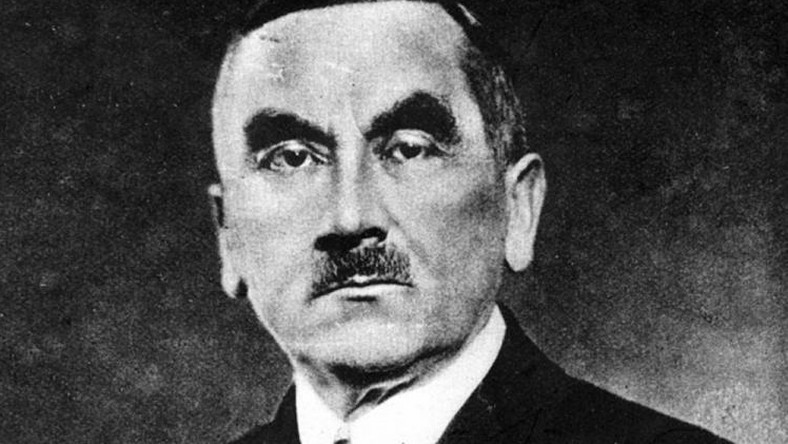 Roman Dmowski- polski polityk, mąż stanu, publicysta polityczny, minister spraw zagranicznych, poseł na Sejm Ustawodawczy II Rzeczypospolitej, poseł II i III Dumy Państwowej Imperium Rosyjskiego. Współzałożyciel Narodowej Demokracji, główny ideolog polskiego nacjonalizmu.
NIEPOKORNI- Adam Mickiewicz
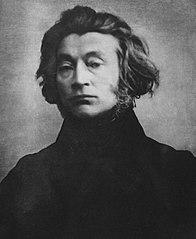 Członek i założyciel Towarzystwa Filomatycznego, mesjanista               związany z Kołem Sprawy Bożej Andrzeja Towiańskiego. Narodowy poeta Polski, Litwy i Białorusi. Działacz niepodległościowy, organizator polskich oddziałów    do walki z Rosją, bonapartysta. Swoimi utworami zagrzewał Polaków do walki oraz rozbudzał ich patriotyczne serca.
NIEPOKORNI- Juliusz Słowacki
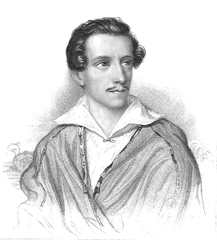 Utwory Słowackiego, zgodnie                              z duchem epoki i ówczesną sytuacją narodu polskiego, podejmowały istotne problemy związane z walką narodowowyzwoleńczą, z przeszłością narodu i przyczynami niewoli, ale także poruszały uniwersalne tematy egzystencjalne. Jego twórczość wyróżniała się mistycyzmem, wspaniałym bogactwem wyobraźni, poetyckich przenośni i języka.
     Zasłynął jako twórca dramatów, poematów, i wierszy.Jednym z najpopularniejszych utworów Julisza Słowackiego jest „Kordian” , który tematyką nawiązywał do powstania listopadowego i historię nieudanego spisku na życie cara.
NIEPOKORNI- Fryderyk Chopin
Był jednym z najsłynniejszych pianistów swoich czasów, często nazywany poetą fortepianu. Elementem charakterystycznym dla utworów Chopina jest pogłębiona ekspresja oraz czerpanie z wzorców stylistycznych polskiej muzyki ludowej.
Powstanie listopadowe, prześladowania ze strony rosyjskiego caratu, wszystko to, co mogło grozić tu w Polsce młodemu, wybitnie zdolnemu patriocie" - zaznaczył prezydent. Podkreślił, że polski pianista był patriotą z "całą mocą", bo pochodził z patriotycznej, francusko-polskiej rodziny.
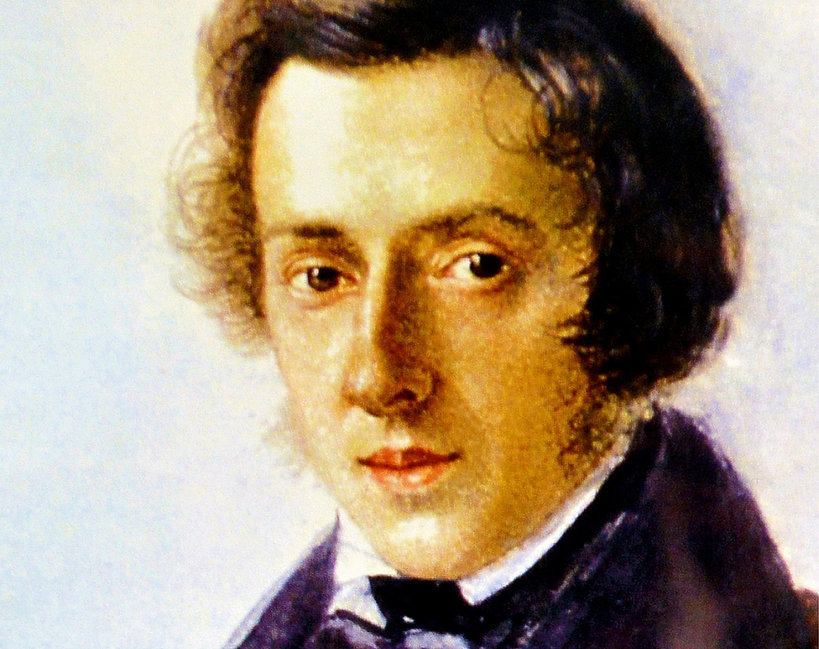 NIEPOKORNI- Ignacy Jan Paderewski
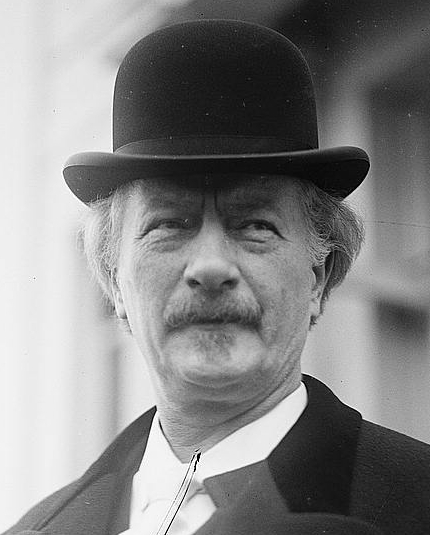 Ignacy Jan Paderewski-polski pianista, kompozytor, działacz niepodległościowy, mąż stanu i polityk. Pod jego bezpośrednim wpływem prezydent Woodrow Wilson umieścił w swoim ultimatum uzależniającym podpisanie przez Stany Zjednoczone traktatu wersalskiego 13 punkt domagający się zgody stron traktatu na suwerenność Polski – dzięki któremu w traktacie zapisano utworzenie niepodległego państwa polskiego.
STRAJK DZIECI WE WRZEŚNI
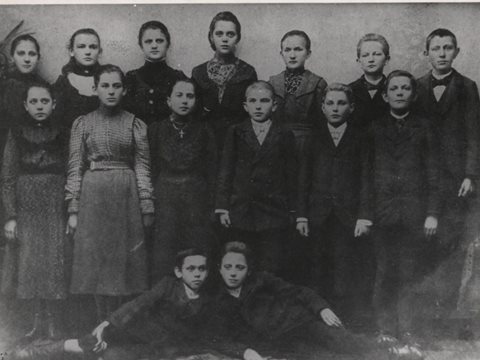 Strajk dzieci wrzesińskich – strajk uczniów we Wrześni, w latach 1901–1902. Skierowany był on przeciw germanizacji szkół, głównie przeciw modlitwie i nauce religii w języku niemieckim. Obejmował również protest rodziców przeciw biciu dzieci przez pruskie władze szkolne.
I WOJNA ŚWIATOWA   1914 -1918
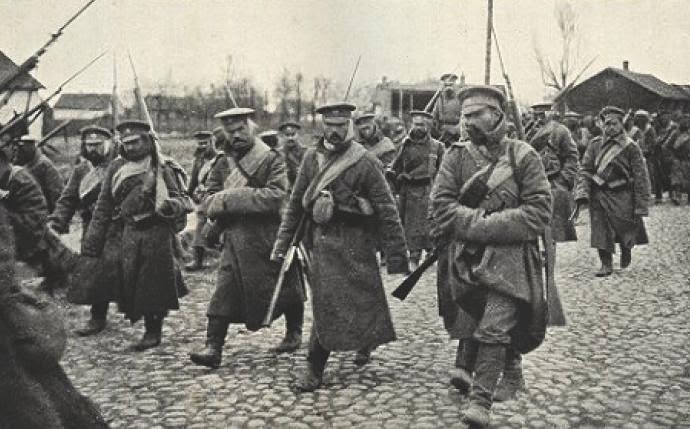 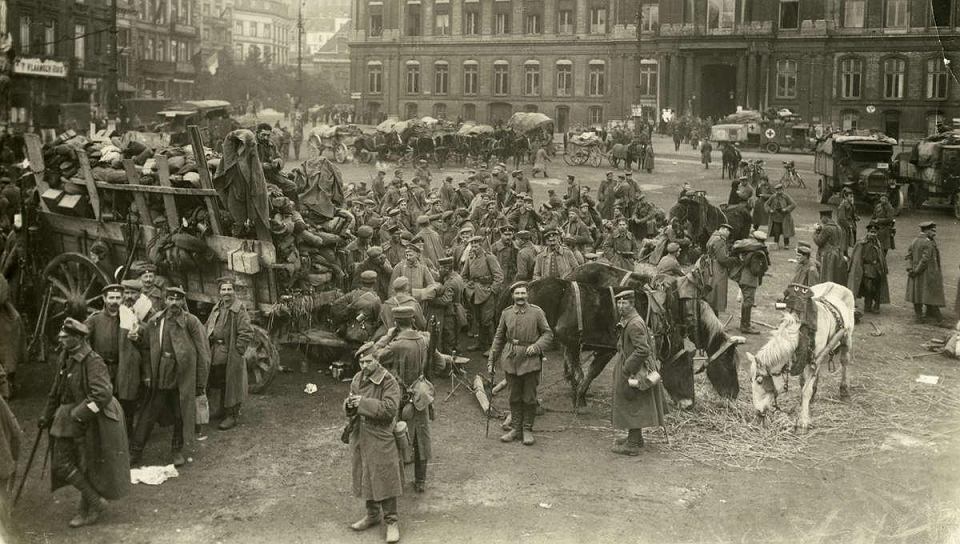 I WOJNA ŚWIATOWA
JÓZEF PIŁSUDSKI
Urodził się 5 grudnia 1867 roku                                  w niewielkiej miejscowości pod Wilnem. Zmarł on natomiast, dnia 12 maja 1935 roku                       w Warszawie. 
Zasłynął w naszej historii jako działacz niepodległościowy oraz naczelnik Państwa Polskiego
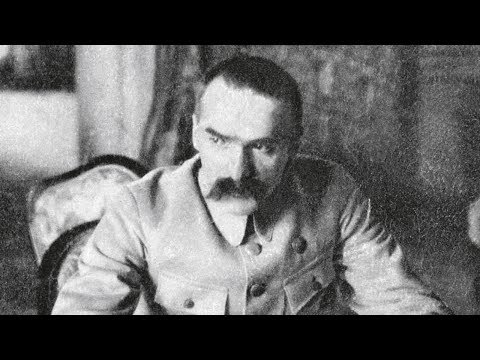 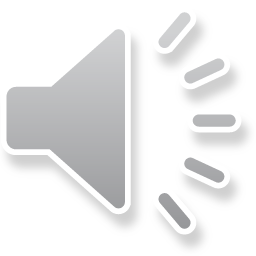 JÓZEF PIŁSUDSKI
Józef Klemens Piłsudski herbu własnego – polski działacz społeczny i niepodległościowy, żołnierz, polityk, mąż stanu; od 1892 członek Polskiej Partii Socjalistycznej i jej przywódca w kraju, twórca Organizacji Bojowej PPS (1904) i Polskiej Organizacji Wojskowej (1914), kierownik Komisji Wojskowej i Tymczasowej Rady Stanu (1917), od 11 listopada 1918 naczelny wódz Armii Polskiej, w latach 1918–1922 naczelnik państwa, pierwszy marszałek Polski (1920); przywódca obozu sanacji po przewrocie majowym (1926), dwukrotny premier Polski (1926–1928 i 1930); wywarł decydujący wpływ na kształt polityki wewnętrznej i zagranicznej II RP.
JÓZEF PIŁSUDSKI
"Jako Wódz Naczelny Armii Polskiej pragnę notyfikować rządom i narodom wojującym i neutralnym istnienie Państwa Polskiego Niepodległego, obejmującego wszystkie ziemie zjednoczonej Polski" – tymi słowami do szefów mocarstw zwrócił się Józef Piłsudski, notyfikując II Rzeczpospolitą.
11 listopada 1918 Rada Regencyjna przekazała Piłsudskiemu Polskie Siły Zbrojne, a później i władzę cywilną.
LEGIONY POLSKIE
Pierwsza polska formacja wojskowa w XX w. Skupiła       w sobie oddziały Strzelca Józefa Piłsudskiego, Drużyny Strzeleckie, Polowe Drużyny Sokoła oraz inne organizacje paramilitarne działające przed I wojną światową głównie na terenie zaboru austriackiego. Legiony powołane zostały 16 sierpnia 1914 r.
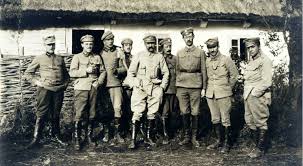 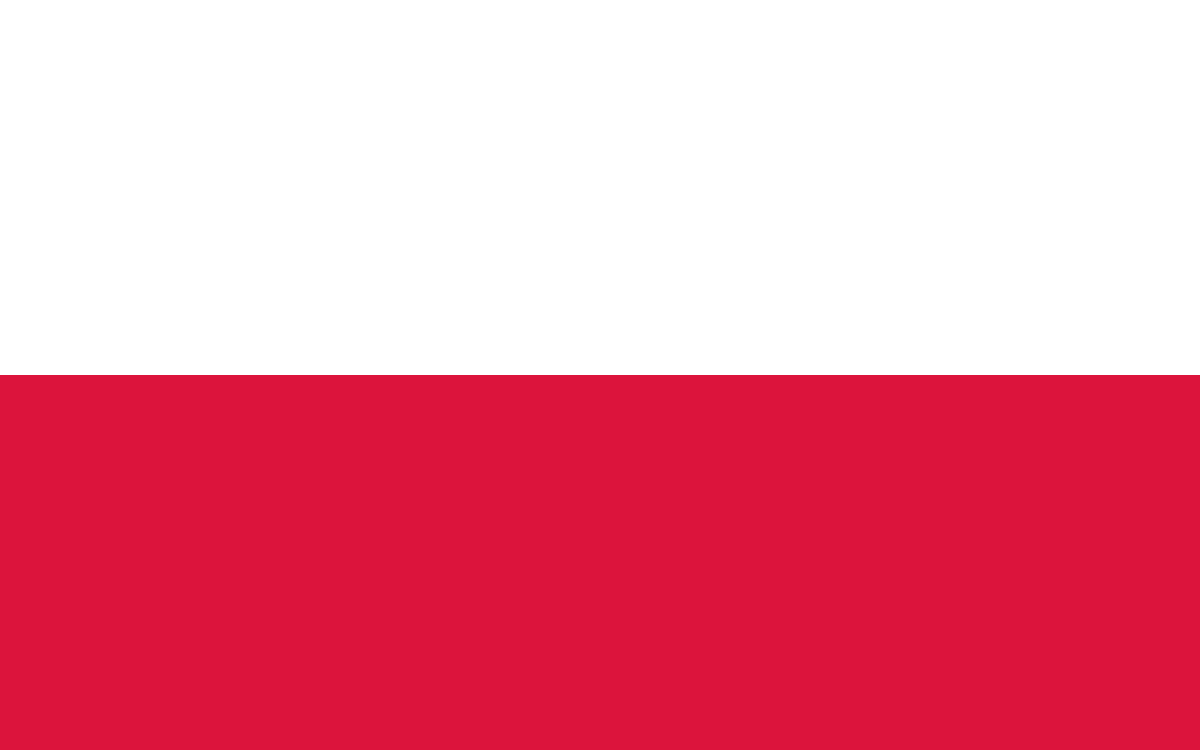 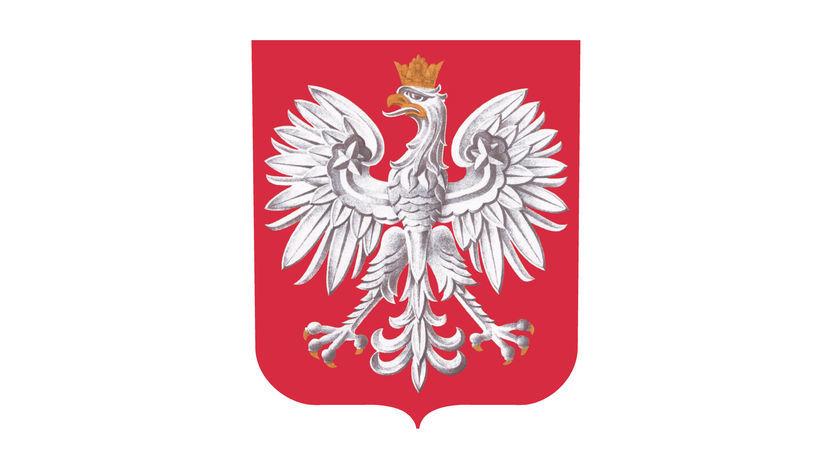 Dziękujemy za uwagę.